Poster TitlePoster Title
Authors
Associated institutionsAssociated institutions
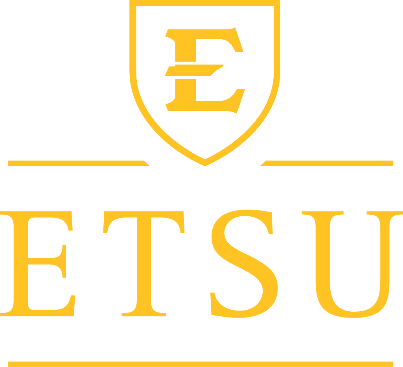 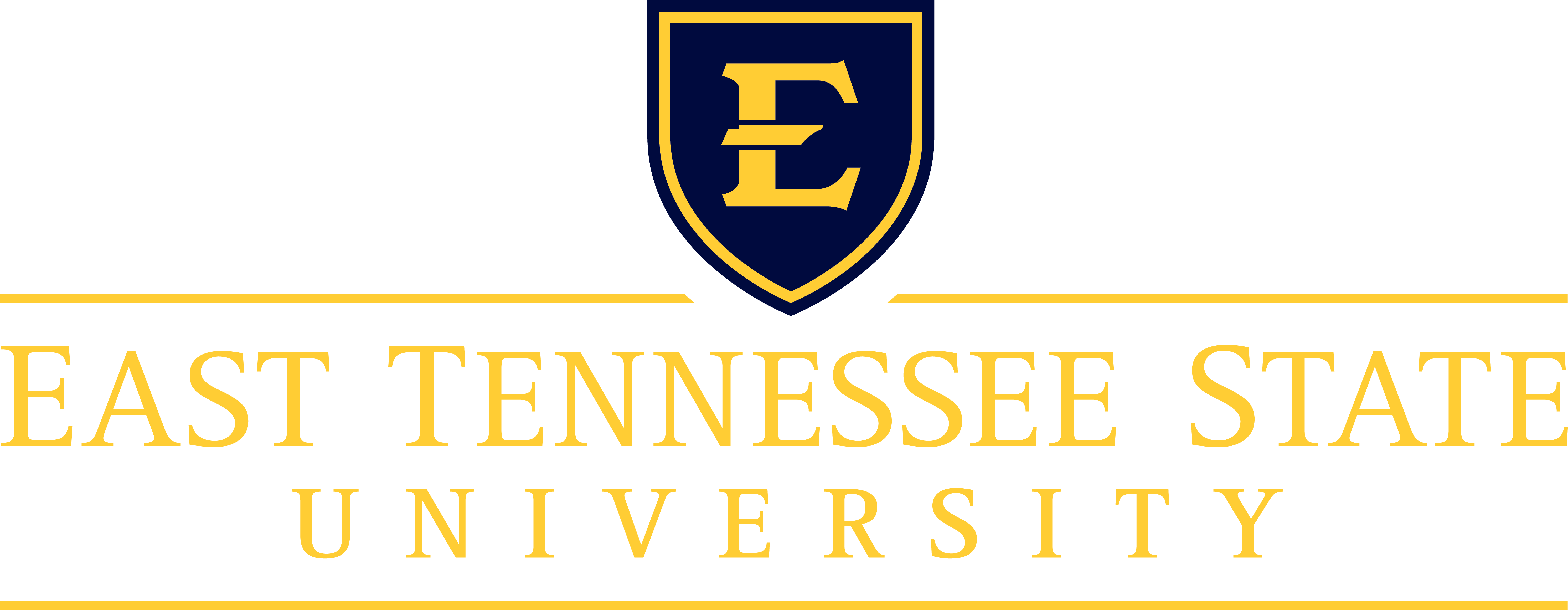 About this template
Poster Tips
Poster Proofing
Posters designed by BMC or PowerPoint files that require proofing may be proofed as a pdf file by email or BMC can print a color 13”x19” hard copy if requested. Posters will be released for production once the customer has approved the proof.
This template was designed to produce a 24” high x 36” high poster. Due to PowerPoint size limitations, this poster is created at a reduced size of18” x 27”. The file will be enlarged at the time it is printed.
You can replace the blue section headings with ones that correlate to the main topics of your presentation. Typically, they are:
Introduction or Abstract
Materials and Methods
Results
Conclusion
References
Acknowledgements
Design Services
Are you too busy or “PowerPoint-challenged” and would you like to have your poster presentation professionally designed, printed and delivered on time for your meeting?
Biomedical Communications would be happy to help. Simply follow the ordering information and upload or email us the following:
A Word document with all your text or multi-page PowerPoint document. 
Your logos, photos, charts, graphs and tables.
We will do the rest!
Turnaround Time
Research Posters are usually printed in 2-3 days or less from a print-ready PDF file. BMC can set up the design of your poster in an additional 4 working days or less. 
.
How to OrderYour Poster
File Preparation
Poster Tips
Go to:
www.etsu.edu/bmccreative
Sign in and select the QCOM icon; choose from the  A-Zlist or use the search field. 
Select options for your product. You may upload your file during the request process or email it to one of our staff listed below). Be sure to complete the last page with payment and delivery information and then click Place Order. From there, we use the specifications submitted to create an estimate for authorization of anticipated costs.

Note: completing this form does not obligate you to proceed with the project, in fact you can put “TBA” where it requests your account information if you like. Be sure to provide the account number at the time of estimate approval.
Media Options

Biomedical Communications offers several poster media options: matte paper, foldable lightweight fabric material or laminated, up to 42-44" wide by whatever length desired. Note: laminated posters are typically twice the cost.
We have samples at our offices in the Quillen Medical Library, Building 4, ETSU/VAMC Campus. For more information and pricing, go to: 
https://bmccreative.org/turnaround-and-pricing-examples/
Biomedical Communications can assist you with any phase of your poster presentation—design through production. 
You can send us your information in a Word document for BMC to style it, or you can you design your own poster in PowerPoint. 
It saves time if you submit a PDF file instead of a PowerPoint file as PPT files are not stable from machine to machine. If you submit a PPT file, we must create a pdf for you to proof to ensure accuracy.
Note: BMC can also tweak the design of your PowerPoint files if requested, usually at nominal cost.
Sending Files
Digital files up to 10 MB can be emailed to BMC. Larger files may be sent throughthe campus online dropbox: 
https://dropbox.etsu.edu/message/new
Other materials may be dropped to room 2.02 or 2.17 in building 4 on the VAMC campus.
Adding Graphics
Contact Information
Copying and pasting images/graphics from the Internet into your poster may result in blurry and pixilated images especially when enlarged. Most Internet images have resolutions of 72 dpi which is far below the recommended 150 dpi (printing to scale at 100%). Since this template is half size, your graphics should be 300 dpi.
Poster TitlePoster Title
Authors
Associated institutionsAssociated institutions
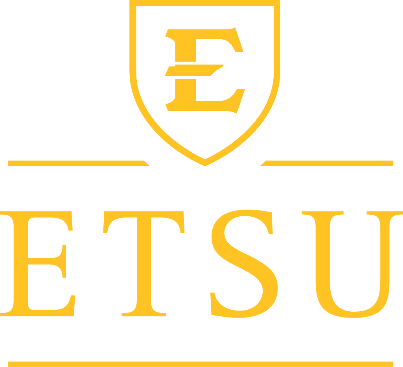 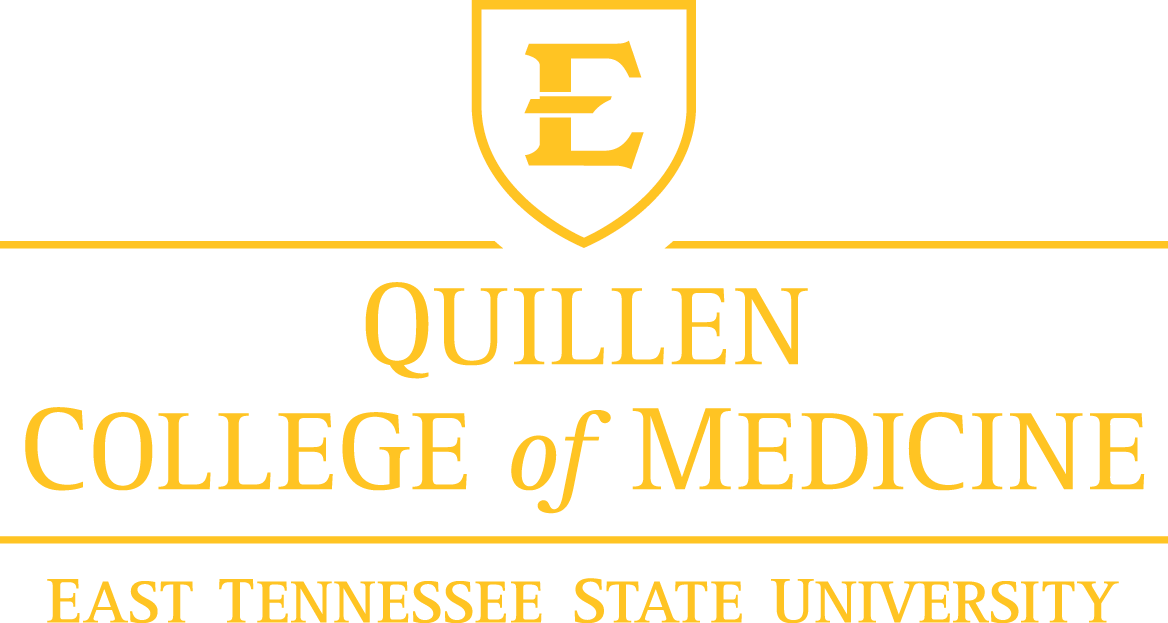 About this template
Poster Tips
Poster Proofing
Posters designed by BMC or PowerPoint files that require proofing may be proofed as a pdf file by email or BMC can print a color 13”x19” hard copy if requested. Posters will be released for production once the customer has approved the proof.
This template was designed to produce a 24” high x 36” high poster. Due to PowerPoint size limitations, this poster is created at a reduced size of18” x 27”. The file will be enlarged at the time it is printed.
You can replace the blue section headings with ones that correlate to the main topics of your presentation. Typically, they are:
Introduction or Abstract
Materials and Methods
Results
Conclusion
References
Acknowledgements
Design Services
Are you too busy or “PowerPoint-challenged” and would you like to have your poster presentation professionally designed, printed and delivered on time for your meeting?
Biomedical Communications would be happy to help. Simply follow the ordering information and upload or email us the following:
A Word document with all your text or multi-page PowerPoint document. 
Your logos, photos, charts, graphs and tables.
We will do the rest!
Turnaround Time
Research Posters are usually printed in 2-3 days or less from a print-ready PDF file. BMC can set up the design of your poster in an additional 4 working days or less. 
.
How to OrderYour Poster
File Preparation
Poster Tips
Go to:
www.etsu.edu/bmccreative
Sign in and select the QCOM icon; choose from the  A-Zlist or use the search field. 
Select options for your product. You may upload your file during the request process or email it to one of our staff listed below). Be sure to complete the last page with payment and delivery information and then click Place Order. From there, we use the specifications submitted to create an estimate for authorization of anticipated costs.

Note: completing this form does not obligate you to proceed with the project, in fact you can put “TBA” where it requests your account information if you like. Be sure to provide the account number at the time of estimate approval.
Media Options

Biomedical Communications offers several poster media options: matte paper, foldable lightweight fabric material or laminated, up to 42-44" wide by whatever length desired. Note: laminated posters are typically twice the cost.
We have samples at our offices in the Quillen Medical Library, Building 4, ETSU/VAMC Campus. For more information and pricing, go to: 
https://bmccreative.org/turnaround-and-pricing-examples/
Biomedical Communications can assist you with any phase of your poster presentation—design through production. 
You can send us your information in a Word document for BMC to style it, or you can you design your own poster in PowerPoint. 
It saves time if you submit a PDF file instead of a PowerPoint file as PPT files are not stable from machine to machine. If you submit a PPT file, we must create a pdf for you to proof to ensure accuracy.
Note: BMC can also tweak the design of your PowerPoint files if requested, usually at nominal cost.
Sending Files
Digital files up to 10 MB can be emailed to BMC. Larger files may be sent throughthe campus online dropbox: 
https://dropbox.etsu.edu/message/new
Other materials may be dropped to room 2.02 or 2.17 in building 4 on the VAMC campus.
Adding Graphics
Contact Information
Copying and pasting images/graphics from the Internet into your poster may result in blurry and pixilated images especially when enlarged. Most Internet images have resolutions of 72 dpi which is far below the recommended 150 dpi (printing to scale at 100%). Since this template is half size, your graphics should be 300 dpi.
Poster TitlePoster Title
Authors
Associated institutionsAssociated institutions
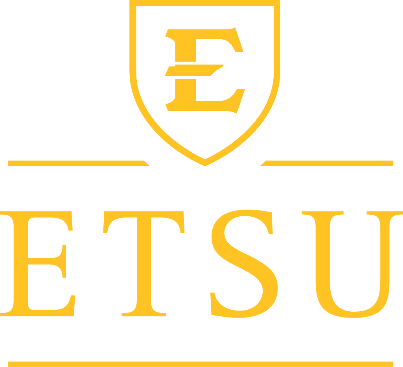 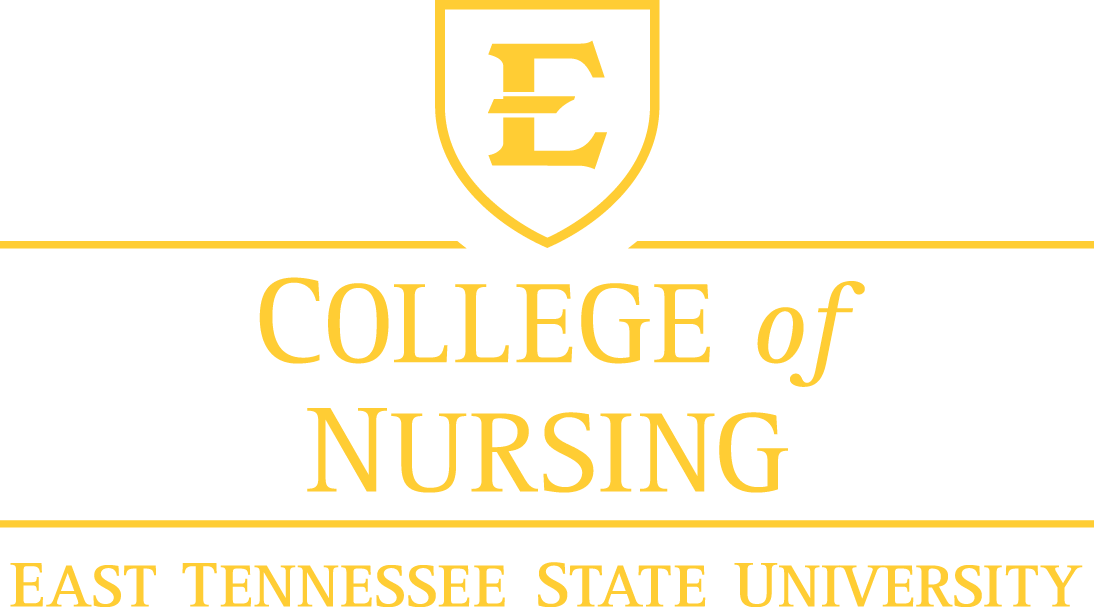 About this template
Poster Tips
Poster Proofing
Posters designed by BMC or PowerPoint files that require proofing may be proofed as a pdf file by email or BMC can print a color 13”x19” hard copy if requested. Posters will be released for production once the customer has approved the proof.
This template was designed to produce a 24” high x 36” high poster. Due to PowerPoint size limitations, this poster is created at a reduced size of18” x 27”. The file will be enlarged at the time it is printed.
You can replace the blue section headings with ones that correlate to the main topics of your presentation. Typically, they are:
Introduction or Abstract
Materials and Methods
Results
Conclusion
References
Acknowledgements
Design Services
Are you too busy or “PowerPoint-challenged” and would you like to have your poster presentation professionally designed, printed and delivered on time for your meeting?
Biomedical Communications would be happy to help. Simply follow the ordering information and upload or email us the following:
A Word document with all your text or multi-page PowerPoint document. 
Your logos, photos, charts, graphs and tables.
We will do the rest!
Turnaround Time
Research Posters are usually printed in 2-3 days or less from a print-ready PDF file. BMC can set up the design of your poster in an additional 4 working days or less. 
.
How to OrderYour Poster
File Preparation
Poster Tips
Go to:
www.etsu.edu/bmccreative
Sign in and select the QCOM icon; choose from the  A-Zlist or use the search field. 
Select options for your product. You may upload your file during the request process or email it to one of our staff listed below). Be sure to complete the last page with payment and delivery information and then click Place Order. From there, we use the specifications submitted to create an estimate for authorization of anticipated costs.

Note: completing this form does not obligate you to proceed with the project, in fact you can put “TBA” where it requests your account information if you like. Be sure to provide the account number at the time of estimate approval.
Media Options

Biomedical Communications offers several poster media options: matte paper, foldable lightweight fabric material or laminated, up to 42-44" wide by whatever length desired. Note: laminated posters are typically twice the cost.
We have samples at our offices in the Quillen Medical Library, Building 4, ETSU/VAMC Campus. For more information and pricing, go to: 
https://bmccreative.org/turnaround-and-pricing-examples/
Biomedical Communications can assist you with any phase of your poster presentation—design through production. 
You can send us your information in a Word document for BMC to style it, or you can you design your own poster in PowerPoint. 
It saves time if you submit a PDF file instead of a PowerPoint file as PPT files are not stable from machine to machine. If you submit a PPT file, we must create a pdf for you to proof to ensure accuracy.
Note: BMC can also tweak the design of your PowerPoint files if requested, usually at nominal cost.
Sending Files
Digital files up to 10 MB can be emailed to BMC. Larger files may be sent throughthe campus online dropbox: 
https://dropbox.etsu.edu/message/new
Other materials may be dropped to room 2.02 or 2.17 in building 4 on the VAMC campus.
Adding Graphics
Contact Information
Copying and pasting images/graphics from the Internet into your poster may result in blurry and pixilated images especially when enlarged. Most Internet images have resolutions of 72 dpi which is far below the recommended 150 dpi (printing to scale at 100%). Since this template is half size, your graphics should be 300 dpi.
Poster TitlePoster Title
Authors
Associated institutionsAssociated institutions
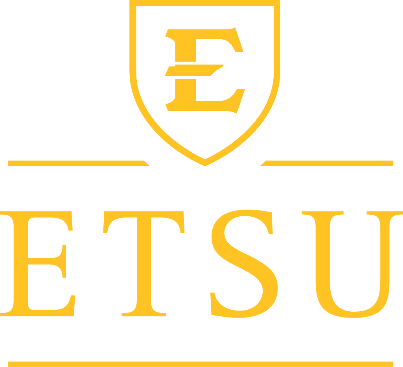 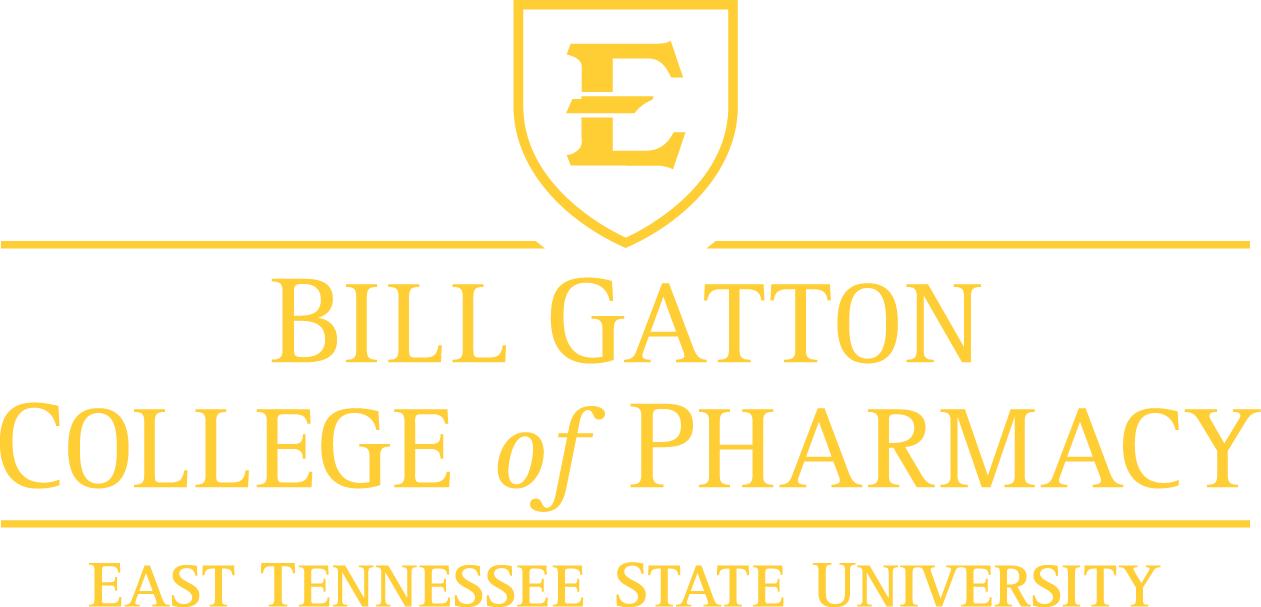 About this template
Poster Tips
Poster Proofing
Posters designed by BMC or PowerPoint files that require proofing may be proofed as a pdf file by email or BMC can print a color 13”x19” hard copy if requested. Posters will be released for production once the customer has approved the proof.
This template was designed to produce a 24” high x 36” high poster. Due to PowerPoint size limitations, this poster is created at a reduced size of18” x 27”. The file will be enlarged at the time it is printed.
You can replace the blue section headings with ones that correlate to the main topics of your presentation. Typically, they are:
Introduction or Abstract
Materials and Methods
Results
Conclusion
References
Acknowledgements
Design Services
Are you too busy or “PowerPoint-challenged” and would you like to have your poster presentation professionally designed, printed and delivered on time for your meeting?
Biomedical Communications would be happy to help. Simply follow the ordering information and upload or email us the following:
A Word document with all your text or multi-page PowerPoint document. 
Your logos, photos, charts, graphs and tables.
We will do the rest!
Turnaround Time
Research Posters are usually printed in 2-3 days or less from a print-ready PDF file. BMC can set up the design of your poster in an additional 4 working days or less. 
.
How to OrderYour Poster
File Preparation
Poster Tips
Go to:
www.etsu.edu/bmccreative
Sign in and select the QCOM icon; choose from the  A-Zlist or use the search field. 
Select options for your product. You may upload your file during the request process or email it to one of our staff listed below). Be sure to complete the last page with payment and delivery information and then click Place Order. From there, we use the specifications submitted to create an estimate for authorization of anticipated costs.

Note: completing this form does not obligate you to proceed with the project, in fact you can put “TBA” where it requests your account information if you like. Be sure to provide the account number at the time of estimate approval.
Media Options

Biomedical Communications offers several poster media options: matte paper, foldable lightweight fabric material or laminated, up to 42-44" wide by whatever length desired. Note: laminated posters are typically twice the cost.
We have samples at our offices in the Quillen Medical Library, Building 4, ETSU/VAMC Campus. For more information and pricing, go to: 
https://bmccreative.org/turnaround-and-pricing-examples/
Biomedical Communications can assist you with any phase of your poster presentation—design through production. 
You can send us your information in a Word document for BMC to style it, or you can you design your own poster in PowerPoint. 
It saves time if you submit a PDF file instead of a PowerPoint file as PPT files are not stable from machine to machine. If you submit a PPT file, we must create a pdf for you to proof to ensure accuracy.
Note: BMC can also tweak the design of your PowerPoint files if requested, usually at nominal cost.
Sending Files
Digital files up to 10 MB can be emailed to BMC. Larger files may be sent throughthe campus online dropbox: 
https://dropbox.etsu.edu/message/new
Other materials may be dropped to room 2.02 or 2.17 in building 4 on the VAMC campus.
Adding Graphics
Contact Information
Copying and pasting images/graphics from the Internet into your poster may result in blurry and pixilated images especially when enlarged. Most Internet images have resolutions of 72 dpi which is far below the recommended 150 dpi (printing to scale at 100%). Since this template is half size, your graphics should be 300 dpi.
Poster TitlePoster Title
Authors
Associated institutionsAssociated institutions
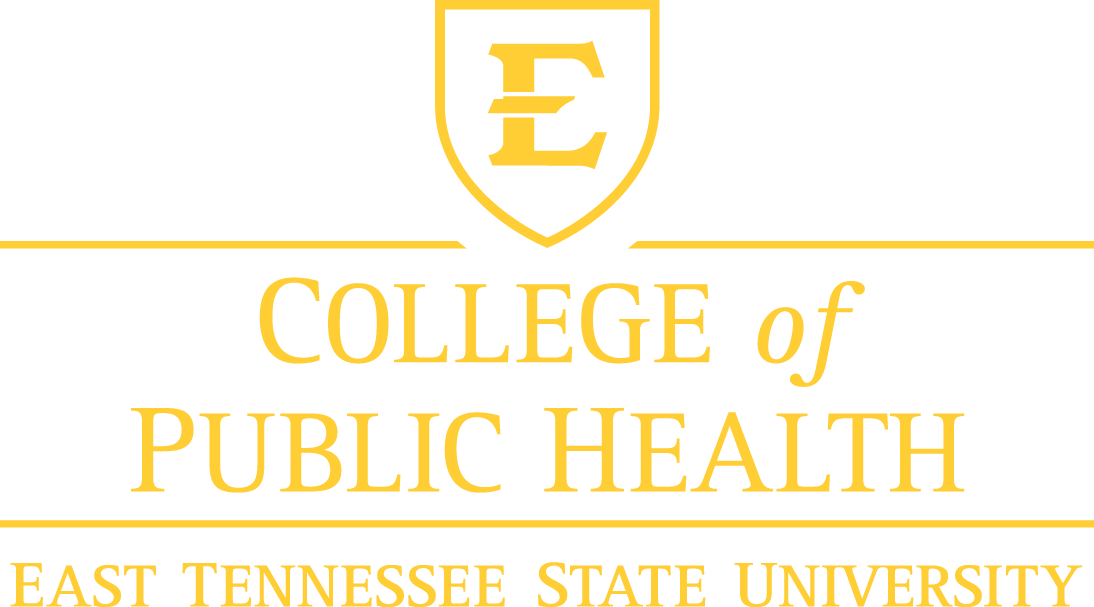 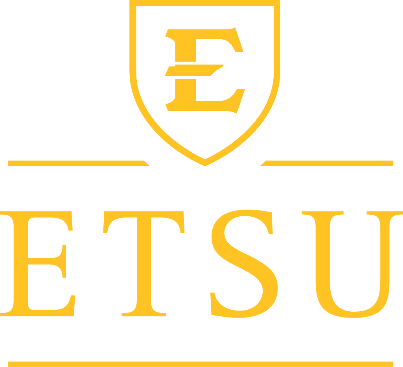 About this template
Poster Tips
Poster Proofing
Posters designed by BMC or PowerPoint files that require proofing may be proofed as a pdf file by email or BMC can print a color 13”x19” hard copy if requested. Posters will be released for production once the customer has approved the proof.
This template was designed to produce a 24” high x 36” high poster. Due to PowerPoint size limitations, this poster is created at a reduced size of18” x 27”. The file will be enlarged at the time it is printed.
You can replace the blue section headings with ones that correlate to the main topics of your presentation. Typically, they are:
Introduction or Abstract
Materials and Methods
Results
Conclusion
References
Acknowledgements
Design Services
Are you too busy or “PowerPoint-challenged” and would you like to have your poster presentation professionally designed, printed and delivered on time for your meeting?
Biomedical Communications would be happy to help. Simply follow the ordering information and upload or email us the following:
A Word document with all your text or multi-page PowerPoint document. 
Your logos, photos, charts, graphs and tables.
We will do the rest!
Turnaround Time
Research Posters are usually printed in 2-3 days or less from a print-ready PDF file. BMC can set up the design of your poster in an additional 4 working days or less. 
.
How to OrderYour Poster
File Preparation
Poster Tips
Go to:
www.etsu.edu/bmccreative
Sign in and select the QCOM icon; choose from the  A-Zlist or use the search field. 
Select options for your product. You may upload your file during the request process or email it to one of our staff listed below). Be sure to complete the last page with payment and delivery information and then click Place Order. From there, we use the specifications submitted to create an estimate for authorization of anticipated costs.

Note: completing this form does not obligate you to proceed with the project, in fact you can put “TBA” where it requests your account information if you like. Be sure to provide the account number at the time of estimate approval.
Media Options

Biomedical Communications offers several poster media options: matte paper, foldable lightweight fabric material or laminated, up to 42-44" wide by whatever length desired. Note: laminated posters are typically twice the cost.
We have samples at our offices in the Quillen Medical Library, Building 4, ETSU/VAMC Campus. For more information and pricing, go to: 
https://bmccreative.org/turnaround-and-pricing-examples/
Biomedical Communications can assist you with any phase of your poster presentation—design through production. 
You can send us your information in a Word document for BMC to style it, or you can you design your own poster in PowerPoint. 
It saves time if you submit a PDF file instead of a PowerPoint file as PPT files are not stable from machine to machine. If you submit a PPT file, we must create a pdf for you to proof to ensure accuracy.
Note: BMC can also tweak the design of your PowerPoint files if requested, usually at nominal cost.
Sending Files
Digital files up to 10 MB can be emailed to BMC. Larger files may be sent throughthe campus online dropbox: 
https://dropbox.etsu.edu/message/new
Other materials may be dropped to room 2.02 or 2.17 in building 4 on the VAMC campus.
Adding Graphics
Contact Information
Copying and pasting images/graphics from the Internet into your poster may result in blurry and pixilated images especially when enlarged. Most Internet images have resolutions of 72 dpi which is far below the recommended 150 dpi (printing to scale at 100%). Since this template is half size, your graphics should be 300 dpi.
Poster TitlePoster Title
Authors
Associated institutionsAssociated institutions
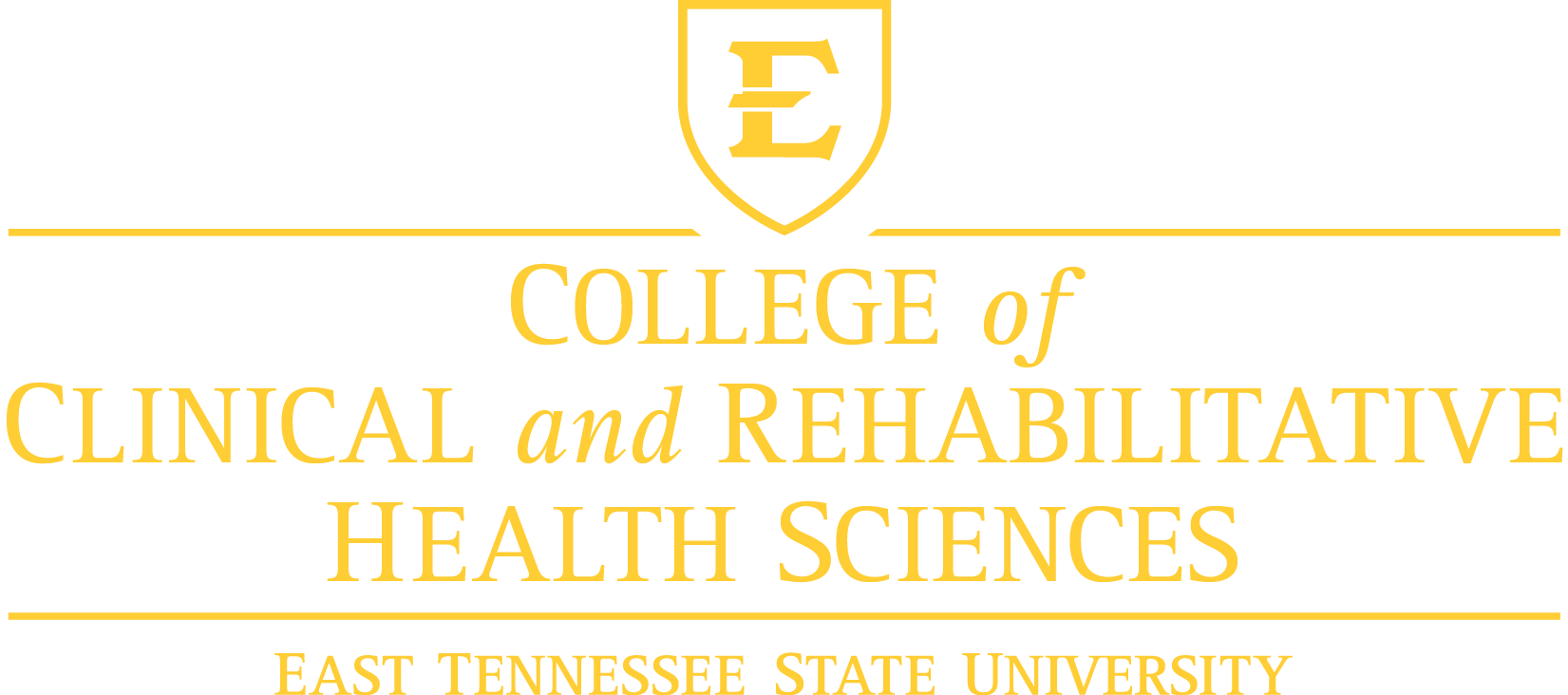 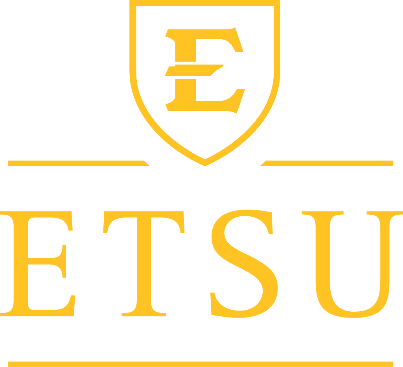 About this template
Poster Tips
Poster Proofing
Posters designed by BMC or PowerPoint files that require proofing may be proofed as a pdf file by email or BMC can print a color 13”x19” hard copy if requested. Posters will be released for production once the customer has approved the proof.
This template was designed to produce a 24” high x 36” high poster. Due to PowerPoint size limitations, this poster is created at a reduced size of18” x 27”. The file will be enlarged at the time it is printed.
You can replace the blue section headings with ones that correlate to the main topics of your presentation. Typically, they are:
Introduction or Abstract
Materials and Methods
Results
Conclusion
References
Acknowledgements
Design Services
Are you too busy or “PowerPoint-challenged” and would you like to have your poster presentation professionally designed, printed and delivered on time for your meeting?
Biomedical Communications would be happy to help. Simply follow the ordering information and upload or email us the following:
A Word document with all your text or multi-page PowerPoint document. 
Your logos, photos, charts, graphs and tables.
We will do the rest!
Turnaround Time
Research Posters are usually printed in 2-3 days or less from a print-ready PDF file. BMC can set up the design of your poster in an additional 4 working days or less. 
.
How to OrderYour Poster
File Preparation
Poster Tips
Go to:
www.etsu.edu/bmccreative
Sign in and select the QCOM icon; choose from the  A-Zlist or use the search field. 
Select options for your product. You may upload your file during the request process or email it to one of our staff listed below). Be sure to complete the last page with payment and delivery information and then click Place Order. From there, we use the specifications submitted to create an estimate for authorization of anticipated costs.

Note: completing this form does not obligate you to proceed with the project, in fact you can put “TBA” where it requests your account information if you like. Be sure to provide the account number at the time of estimate approval.
Media Options

Biomedical Communications offers several poster media options: matte paper, foldable lightweight fabric material or laminated, up to 42-44" wide by whatever length desired. Note: laminated posters are typically twice the cost.
We have samples at our offices in the Quillen Medical Library, Building 4, ETSU/VAMC Campus. For more information and pricing, go to: 
https://bmccreative.org/turnaround-and-pricing-examples/
Biomedical Communications can assist you with any phase of your poster presentation—design through production. 
You can send us your information in a Word document for BMC to style it, or you can you design your own poster in PowerPoint. 
It saves time if you submit a PDF file instead of a PowerPoint file as PPT files are not stable from machine to machine. If you submit a PPT file, we must create a pdf for you to proof to ensure accuracy.
Note: BMC can also tweak the design of your PowerPoint files if requested, usually at nominal cost.
Sending Files
Digital files up to 10 MB can be emailed to BMC. Larger files may be sent throughthe campus online dropbox: 
https://dropbox.etsu.edu/message/new
Other materials may be dropped to room 2.02 or 2.17 in building 4 on the VAMC campus.
Adding Graphics
Contact Information
Copying and pasting images/graphics from the Internet into your poster may result in blurry and pixilated images especially when enlarged. Most Internet images have resolutions of 72 dpi which is far below the recommended 150 dpi (printing to scale at 100%). Since this template is half size, your graphics should be 300 dpi.
Poster TitlePoster Title
Authors
Associated institutionsAssociated institutions
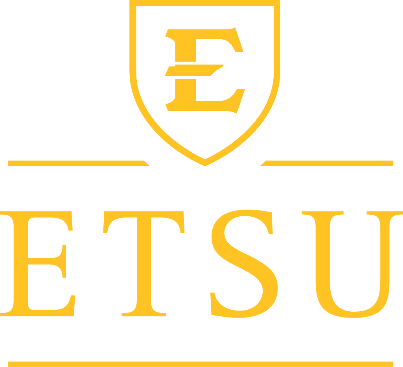 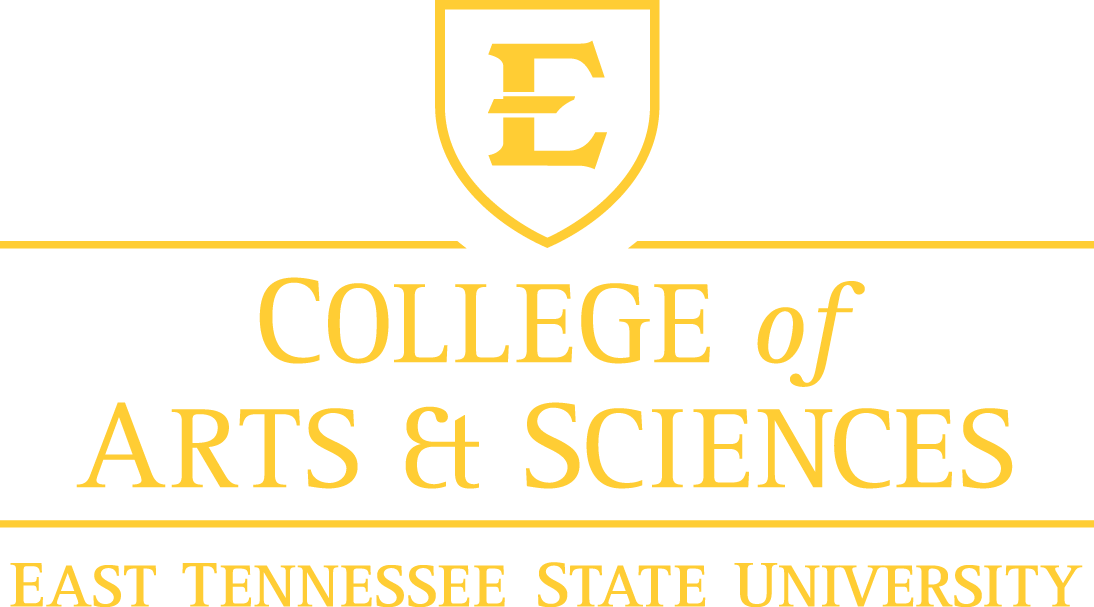 About this template
Poster Tips
Poster Proofing
Posters designed by BMC or PowerPoint files that require proofing may be proofed as a pdf file by email or BMC can print a color 13”x19” hard copy if requested. Posters will be released for production once the customer has approved the proof.
This template was designed to produce a 24” high x 36” high poster. Due to PowerPoint size limitations, this poster is created at a reduced size of18” x 27”. The file will be enlarged at the time it is printed.
You can replace the blue section headings with ones that correlate to the main topics of your presentation. Typically, they are:
Introduction or Abstract
Materials and Methods
Results
Conclusion
References
Acknowledgements
Design Services
Are you too busy or “PowerPoint-challenged” and would you like to have your poster presentation professionally designed, printed and delivered on time for your meeting?
Biomedical Communications would be happy to help. Simply follow the ordering information and upload or email us the following:
A Word document with all your text or multi-page PowerPoint document. 
Your logos, photos, charts, graphs and tables.
We will do the rest!
Turnaround Time
Research Posters are usually printed in 2-3 days or less from a print-ready PDF file. BMC can set up the design of your poster in an additional 4 working days or less. 
.
How to OrderYour Poster
File Preparation
Poster Tips
Go to:
www.etsu.edu/bmccreative
Sign in and select the QCOM icon; choose from the  A-Zlist or use the search field. 
Select options for your product. You may upload your file during the request process or email it to one of our staff listed below). Be sure to complete the last page with payment and delivery information and then click Place Order. From there, we use the specifications submitted to create an estimate for authorization of anticipated costs.

Note: completing this form does not obligate you to proceed with the project, in fact you can put “TBA” where it requests your account information if you like. Be sure to provide the account number at the time of estimate approval.
Media Options

Biomedical Communications offers several poster media options: matte paper, foldable lightweight fabric material or laminated, up to 42-44" wide by whatever length desired. Note: laminated posters are typically twice the cost.
We have samples at our offices in the Quillen Medical Library, Building 4, ETSU/VAMC Campus. For more information and pricing, go to: 
https://bmccreative.org/turnaround-and-pricing-examples/
Biomedical Communications can assist you with any phase of your poster presentation—design through production. 
You can send us your information in a Word document for BMC to style it, or you can you design your own poster in PowerPoint. 
It saves time if you submit a PDF file instead of a PowerPoint file as PPT files are not stable from machine to machine. If you submit a PPT file, we must create a pdf for you to proof to ensure accuracy.
Note: BMC can also tweak the design of your PowerPoint files if requested, usually at nominal cost.
Sending Files
Digital files up to 10 MB can be emailed to BMC. Larger files may be sent throughthe campus online dropbox: 
https://dropbox.etsu.edu/message/new
Other materials may be dropped to room 2.02 or 2.17 in building 4 on the VAMC campus.
Adding Graphics
Contact Information
Copying and pasting images/graphics from the Internet into your poster may result in blurry and pixilated images especially when enlarged. Most Internet images have resolutions of 72 dpi which is far below the recommended 150 dpi (printing to scale at 100%). Since this template is half size, your graphics should be 300 dpi.
Poster TitlePoster Title
Authors
Associated institutionsAssociated institutions
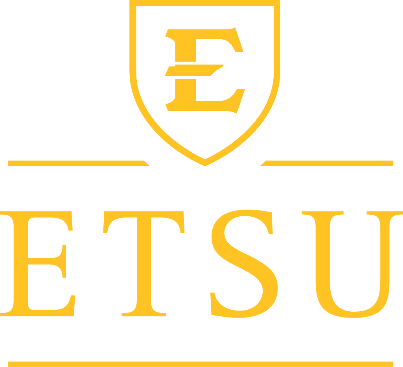 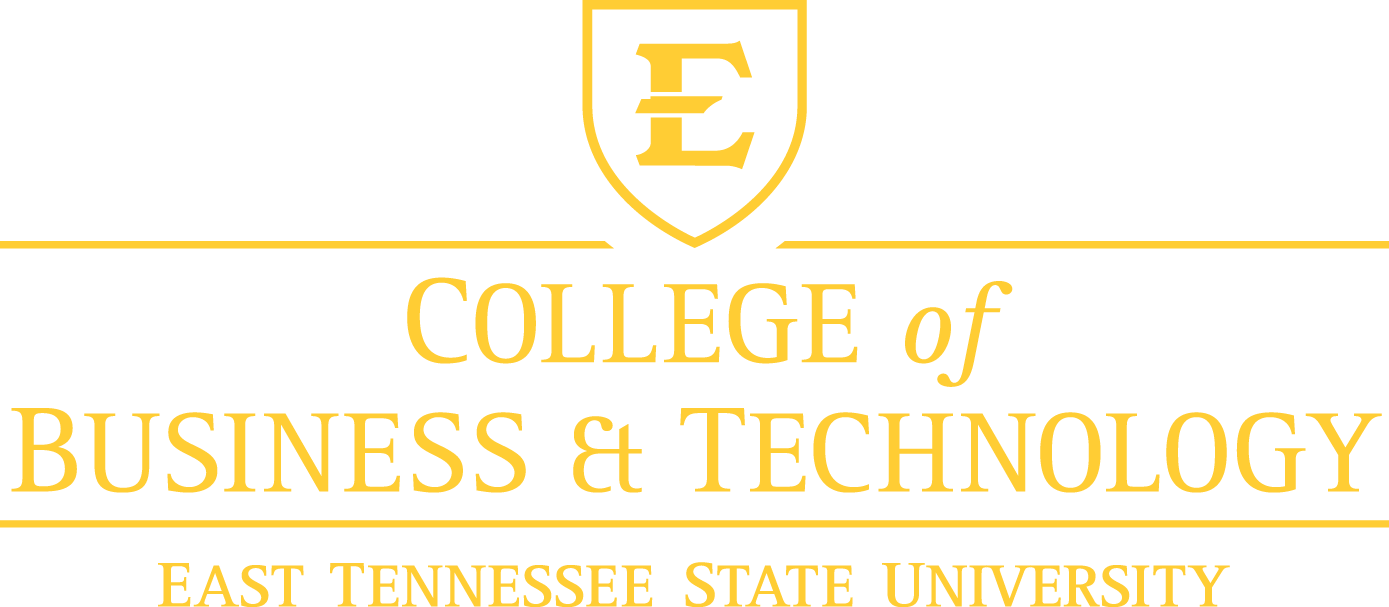 About this template
Poster Tips
Poster Proofing
Posters designed by BMC or PowerPoint files that require proofing may be proofed as a pdf file by email or BMC can print a color 13”x19” hard copy if requested. Posters will be released for production once the customer has approved the proof.
This template was designed to produce a 24” high x 36” high poster. Due to PowerPoint size limitations, this poster is created at a reduced size of18” x 27”. The file will be enlarged at the time it is printed.
You can replace the blue section headings with ones that correlate to the main topics of your presentation. Typically, they are:
Introduction or Abstract
Materials and Methods
Results
Conclusion
References
Acknowledgements
Design Services
Are you too busy or “PowerPoint-challenged” and would you like to have your poster presentation professionally designed, printed and delivered on time for your meeting?
Biomedical Communications would be happy to help. Simply follow the ordering information and upload or email us the following:
A Word document with all your text or multi-page PowerPoint document. 
Your logos, photos, charts, graphs and tables.
We will do the rest!
Turnaround Time
Research Posters are usually printed in 2-3 days or less from a print-ready PDF file. BMC can set up the design of your poster in an additional 4 working days or less. 
.
How to OrderYour Poster
File Preparation
Poster Tips
Go to:
www.etsu.edu/bmccreative
Sign in and select the QCOM icon; choose from the  A-Zlist or use the search field. 
Select options for your product. You may upload your file during the request process or email it to one of our staff listed below). Be sure to complete the last page with payment and delivery information and then click Place Order. From there, we use the specifications submitted to create an estimate for authorization of anticipated costs.

Note: completing this form does not obligate you to proceed with the project, in fact you can put “TBA” where it requests your account information if you like. Be sure to provide the account number at the time of estimate approval.
Media Options

Biomedical Communications offers several poster media options: matte paper, foldable lightweight fabric material or laminated, up to 42-44" wide by whatever length desired. Note: laminated posters are typically twice the cost.
We have samples at our offices in the Quillen Medical Library, Building 4, ETSU/VAMC Campus. For more information and pricing, go to: 
https://bmccreative.org/turnaround-and-pricing-examples/
Biomedical Communications can assist you with any phase of your poster presentation—design through production. 
You can send us your information in a Word document for BMC to style it, or you can you design your own poster in PowerPoint. 
It saves time if you submit a PDF file instead of a PowerPoint file as PPT files are not stable from machine to machine. If you submit a PPT file, we must create a pdf for you to proof to ensure accuracy.
Note: BMC can also tweak the design of your PowerPoint files if requested, usually at nominal cost.
Sending Files
Digital files up to 10 MB can be emailed to BMC. Larger files may be sent throughthe campus online dropbox: 
https://dropbox.etsu.edu/message/new
Other materials may be dropped to room 2.02 or 2.17 in building 4 on the VAMC campus.
Adding Graphics
Contact Information
Copying and pasting images/graphics from the Internet into your poster may result in blurry and pixilated images especially when enlarged. Most Internet images have resolutions of 72 dpi which is far below the recommended 150 dpi (printing to scale at 100%). Since this template is half size, your graphics should be 300 dpi.
Poster TitlePoster Title
Authors
Associated institutionsAssociated institutions
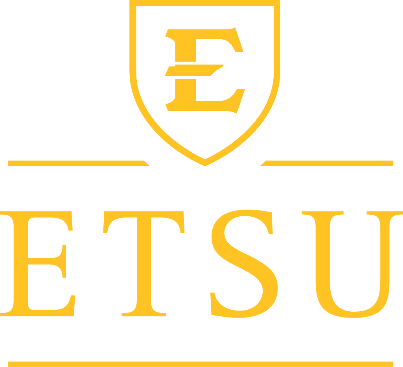 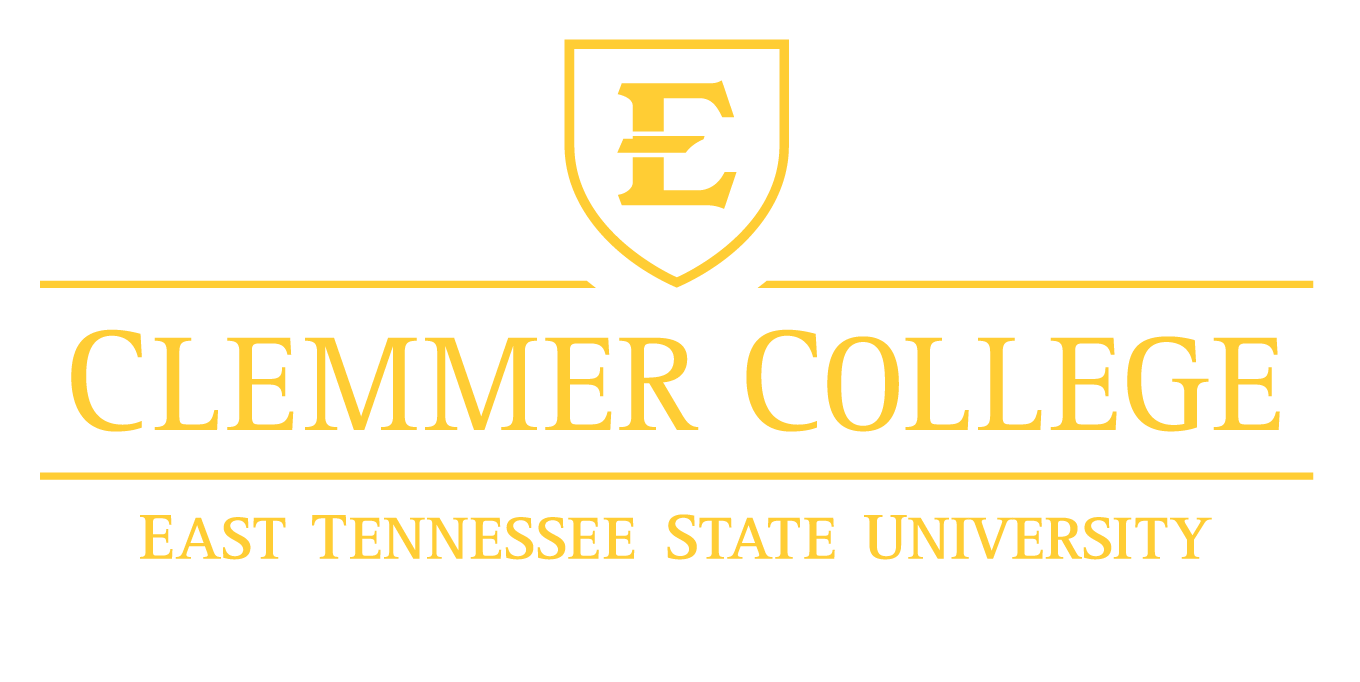 About this template
Poster Tips
Poster Proofing
Posters designed by BMC or PowerPoint files that require proofing may be proofed as a pdf file by email or BMC can print a color 13”x19” hard copy if requested. Posters will be released for production once the customer has approved the proof.
This template was designed to produce a 24” high x 36” high poster. Due to PowerPoint size limitations, this poster is created at a reduced size of18” x 27”. The file will be enlarged at the time it is printed.
You can replace the blue section headings with ones that correlate to the main topics of your presentation. Typically, they are:
Introduction or Abstract
Materials and Methods
Results
Conclusion
References
Acknowledgements
Design Services
Are you too busy or “PowerPoint-challenged” and would you like to have your poster presentation professionally designed, printed and delivered on time for your meeting?
Biomedical Communications would be happy to help. Simply follow the ordering information and upload or email us the following:
A Word document with all your text or multi-page PowerPoint document. 
Your logos, photos, charts, graphs and tables.
We will do the rest!
Turnaround Time
Research Posters are usually printed in 2-3 days or less from a print-ready PDF file. BMC can set up the design of your poster in an additional 4 working days or less. 
.
How to OrderYour Poster
File Preparation
Poster Tips
Go to:
www.etsu.edu/bmccreative
Sign in and select the QCOM icon; choose from the  A-Zlist or use the search field. 
Select options for your product. You may upload your file during the request process or email it to one of our staff listed below). Be sure to complete the last page with payment and delivery information and then click Place Order. From there, we use the specifications submitted to create an estimate for authorization of anticipated costs.

Note: completing this form does not obligate you to proceed with the project, in fact you can put “TBA” where it requests your account information if you like. Be sure to provide the account number at the time of estimate approval.
Media Options

Biomedical Communications offers several poster media options: matte paper, foldable lightweight fabric material or laminated, up to 42-44" wide by whatever length desired. Note: laminated posters are typically twice the cost.
We have samples at our offices in the Quillen Medical Library, Building 4, ETSU/VAMC Campus. For more information and pricing, go to: 
https://bmccreative.org/turnaround-and-pricing-examples/
Biomedical Communications can assist you with any phase of your poster presentation—design through production. 
You can send us your information in a Word document for BMC to style it, or you can you design your own poster in PowerPoint. 
It saves time if you submit a PDF file instead of a PowerPoint file as PPT files are not stable from machine to machine. If you submit a PPT file, we must create a pdf for you to proof to ensure accuracy.
Note: BMC can also tweak the design of your PowerPoint files if requested, usually at nominal cost.
Sending Files
Digital files up to 10 MB can be emailed to BMC. Larger files may be sent throughthe campus online dropbox: 
https://dropbox.etsu.edu/message/new
Other materials may be dropped to room 2.02 or 2.17 in building 4 on the VAMC campus.
Adding Graphics
Contact Information
Copying and pasting images/graphics from the Internet into your poster may result in blurry and pixilated images especially when enlarged. Most Internet images have resolutions of 72 dpi which is far below the recommended 150 dpi (printing to scale at 100%). Since this template is half size, your graphics should be 300 dpi.
Poster TitlePoster Title
Authors
Associated institutionsAssociated institutions
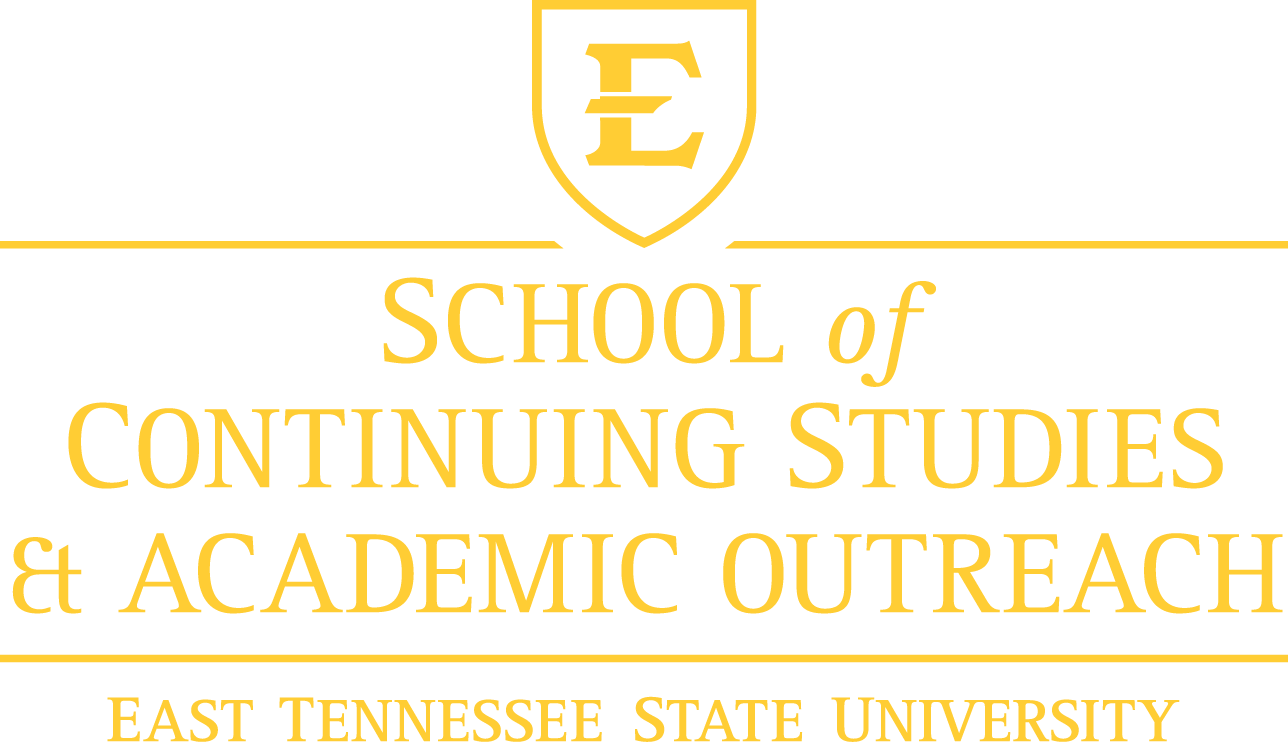 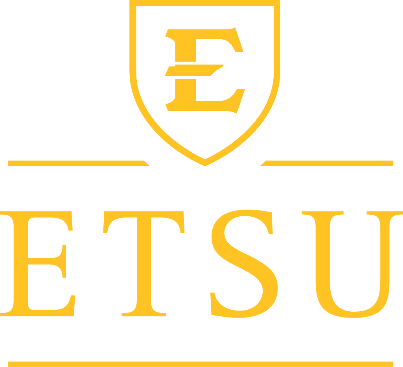 About this template
Poster Tips
Poster Proofing
Posters designed by BMC or PowerPoint files that require proofing may be proofed as a pdf file by email or BMC can print a color 13”x19” hard copy if requested. Posters will be released for production once the customer has approved the proof.
This template was designed to produce a 24” high x 36” high poster. Due to PowerPoint size limitations, this poster is created at a reduced size of18” x 27”. The file will be enlarged at the time it is printed.
You can replace the blue section headings with ones that correlate to the main topics of your presentation. Typically, they are:
Introduction or Abstract
Materials and Methods
Results
Conclusion
References
Acknowledgements
Design Services
Are you too busy or “PowerPoint-challenged” and would you like to have your poster presentation professionally designed, printed and delivered on time for your meeting?
Biomedical Communications would be happy to help. Simply follow the ordering information and upload or email us the following:
A Word document with all your text or multi-page PowerPoint document. 
Your logos, photos, charts, graphs and tables.
We will do the rest!
Turnaround Time
Research Posters are usually printed in 2-3 days or less from a print-ready PDF file. BMC can set up the design of your poster in an additional 4 working days or less. 
.
How to OrderYour Poster
File Preparation
Poster Tips
Go to:
www.etsu.edu/bmccreative
Sign in and select the QCOM icon; choose from the  A-Zlist or use the search field. 
Select options for your product. You may upload your file during the request process or email it to one of our staff listed below). Be sure to complete the last page with payment and delivery information and then click Place Order. From there, we use the specifications submitted to create an estimate for authorization of anticipated costs.

Note: completing this form does not obligate you to proceed with the project, in fact you can put “TBA” where it requests your account information if you like. Be sure to provide the account number at the time of estimate approval.
Media Options

Biomedical Communications offers several poster media options: matte paper, foldable lightweight fabric material or laminated, up to 42-44" wide by whatever length desired. Note: laminated posters are typically twice the cost.
We have samples at our offices in the Quillen Medical Library, Building 4, ETSU/VAMC Campus. For more information and pricing, go to: 
https://bmccreative.org/turnaround-and-pricing-examples/
Biomedical Communications can assist you with any phase of your poster presentation—design through production. 
You can send us your information in a Word document for BMC to style it, or you can you design your own poster in PowerPoint. 
It saves time if you submit a PDF file instead of a PowerPoint file as PPT files are not stable from machine to machine. If you submit a PPT file, we must create a pdf for you to proof to ensure accuracy.
Note: BMC can also tweak the design of your PowerPoint files if requested, usually at nominal cost.
Sending Files
Digital files up to 10 MB can be emailed to BMC. Larger files may be sent throughthe campus online dropbox: 
https://dropbox.etsu.edu/message/new
Other materials may be dropped to room 2.02 or 2.17 in building 4 on the VAMC campus.
Adding Graphics
Contact Information
Copying and pasting images/graphics from the Internet into your poster may result in blurry and pixilated images especially when enlarged. Most Internet images have resolutions of 72 dpi which is far below the recommended 150 dpi (printing to scale at 100%). Since this template is half size, your graphics should be 300 dpi.
Poster TitlePoster Title
Authors
Associated institutionsAssociated institutions
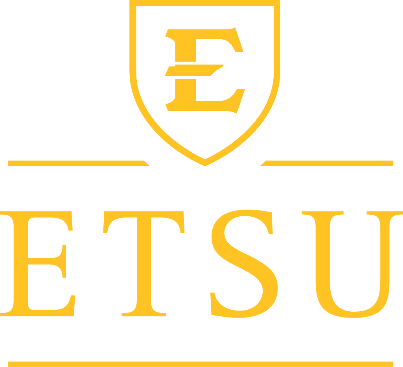 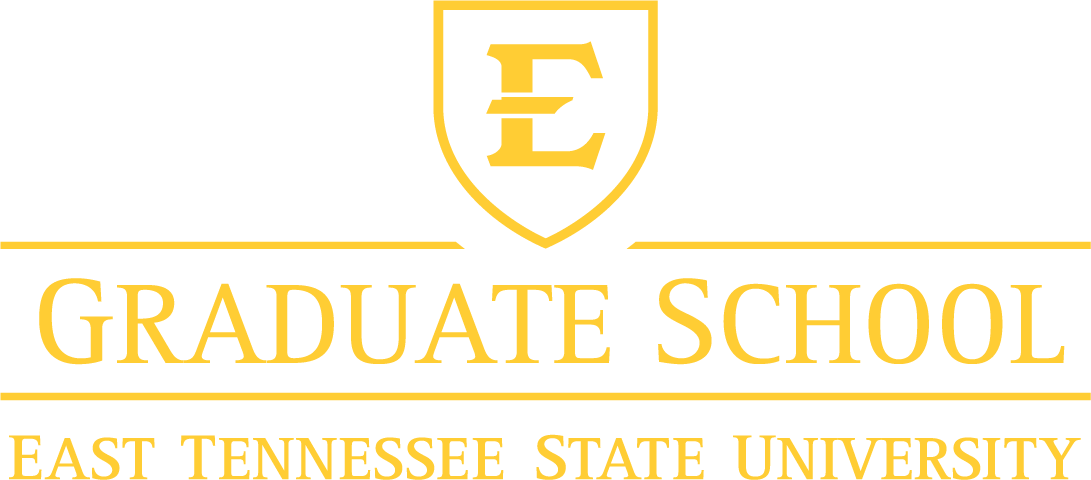 About this template
Poster Tips
Poster Proofing
Posters designed by BMC or PowerPoint files that require proofing may be proofed as a pdf file by email or BMC can print a color 13”x19” hard copy if requested. Posters will be released for production once the customer has approved the proof.
This template was designed to produce a 24” high x 36” high poster. Due to PowerPoint size limitations, this poster is created at a reduced size of18” x 27”. The file will be enlarged at the time it is printed.
You can replace the blue section headings with ones that correlate to the main topics of your presentation. Typically, they are:
Introduction or Abstract
Materials and Methods
Results
Conclusion
References
Acknowledgements
Design Services
Are you too busy or “PowerPoint-challenged” and would you like to have your poster presentation professionally designed, printed and delivered on time for your meeting?
Biomedical Communications would be happy to help. Simply follow the ordering information and upload or email us the following:
A Word document with all your text or multi-page PowerPoint document. 
Your logos, photos, charts, graphs and tables.
We will do the rest!
Turnaround Time
Research Posters are usually printed in 2-3 days or less from a print-ready PDF file. BMC can set up the design of your poster in an additional 4 working days or less. 
.
How to OrderYour Poster
File Preparation
Poster Tips
Go to:
www.etsu.edu/bmccreative
Sign in and select the QCOM icon; choose from the  A-Zlist or use the search field. 
Select options for your product. You may upload your file during the request process or email it to one of our staff listed below). Be sure to complete the last page with payment and delivery information and then click Place Order. From there, we use the specifications submitted to create an estimate for authorization of anticipated costs.

Note: completing this form does not obligate you to proceed with the project, in fact you can put “TBA” where it requests your account information if you like. Be sure to provide the account number at the time of estimate approval.
Media Options

Biomedical Communications offers several poster media options: matte paper, foldable lightweight fabric material or laminated, up to 42-44" wide by whatever length desired. Note: laminated posters are typically twice the cost.
We have samples at our offices in the Quillen Medical Library, Building 4, ETSU/VAMC Campus. For more information and pricing, go to: 
https://bmccreative.org/turnaround-and-pricing-examples/
Biomedical Communications can assist you with any phase of your poster presentation—design through production. 
You can send us your information in a Word document for BMC to style it, or you can you design your own poster in PowerPoint. 
It saves time if you submit a PDF file instead of a PowerPoint file as PPT files are not stable from machine to machine. If you submit a PPT file, we must create a pdf for you to proof to ensure accuracy.
Note: BMC can also tweak the design of your PowerPoint files if requested, usually at nominal cost.
Sending Files
Digital files up to 10 MB can be emailed to BMC. Larger files may be sent throughthe campus online dropbox: 
https://dropbox.etsu.edu/message/new
Other materials may be dropped to room 2.02 or 2.17 in building 4 on the VAMC campus.
Adding Graphics
Contact Information
Copying and pasting images/graphics from the Internet into your poster may result in blurry and pixilated images especially when enlarged. Most Internet images have resolutions of 72 dpi which is far below the recommended 150 dpi (printing to scale at 100%). Since this template is half size, your graphics should be 300 dpi.
Poster TitlePoster Title
Authors
Associated institutionsAssociated institutions
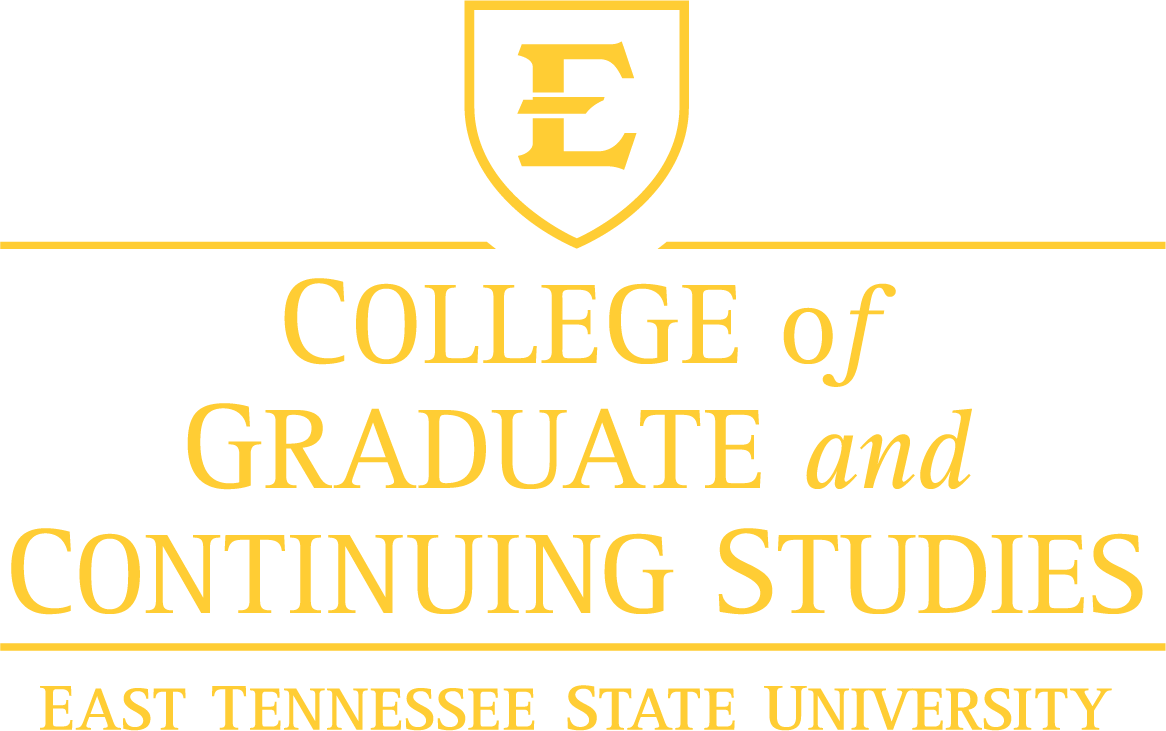 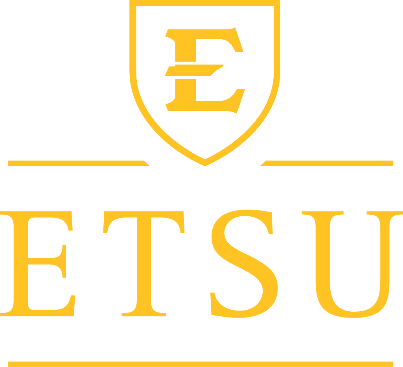 About this template
Poster Tips
Poster Proofing
Posters designed by BMC or PowerPoint files that require proofing may be proofed as a pdf file by email or BMC can print a color 13”x19” hard copy if requested. Posters will be released for production once the customer has approved the proof.
This template was designed to produce a 24” high x 36” high poster. Due to PowerPoint size limitations, this poster is created at a reduced size of18” x 27”. The file will be enlarged at the time it is printed.
You can replace the blue section headings with ones that correlate to the main topics of your presentation. Typically, they are:
Introduction or Abstract
Materials and Methods
Results
Conclusion
References
Acknowledgements
Design Services
Are you too busy or “PowerPoint-challenged” and would you like to have your poster presentation professionally designed, printed and delivered on time for your meeting?
Biomedical Communications would be happy to help. Simply follow the ordering information and upload or email us the following:
A Word document with all your text or multi-page PowerPoint document. 
Your logos, photos, charts, graphs and tables.
We will do the rest!
Turnaround Time
Research Posters are usually printed in 2-3 days or less from a print-ready PDF file. BMC can set up the design of your poster in an additional 4 working days or less. 
.
How to OrderYour Poster
File Preparation
Poster Tips
Go to:
www.etsu.edu/bmccreative
Sign in and select the QCOM icon; choose from the  A-Zlist or use the search field. 
Select options for your product. You may upload your file during the request process or email it to one of our staff listed below). Be sure to complete the last page with payment and delivery information and then click Place Order. From there, we use the specifications submitted to create an estimate for authorization of anticipated costs.

Note: completing this form does not obligate you to proceed with the project, in fact you can put “TBA” where it requests your account information if you like. Be sure to provide the account number at the time of estimate approval.
Media Options

Biomedical Communications offers several poster media options: matte paper, foldable lightweight fabric material or laminated, up to 42-44" wide by whatever length desired. Note: laminated posters are typically twice the cost.
We have samples at our offices in the Quillen Medical Library, Building 4, ETSU/VAMC Campus. For more information and pricing, go to: 
https://bmccreative.org/turnaround-and-pricing-examples/
Biomedical Communications can assist you with any phase of your poster presentation—design through production. 
You can send us your information in a Word document for BMC to style it, or you can you design your own poster in PowerPoint. 
It saves time if you submit a PDF file instead of a PowerPoint file as PPT files are not stable from machine to machine. If you submit a PPT file, we must create a pdf for you to proof to ensure accuracy.
Note: BMC can also tweak the design of your PowerPoint files if requested, usually at nominal cost.
Sending Files
Digital files up to 10 MB can be emailed to BMC. Larger files may be sent throughthe campus online dropbox: 
https://dropbox.etsu.edu/message/new
Other materials may be dropped to room 2.02 or 2.17 in building 4 on the VAMC campus.
Adding Graphics
Contact Information
Copying and pasting images/graphics from the Internet into your poster may result in blurry and pixilated images especially when enlarged. Most Internet images have resolutions of 72 dpi which is far below the recommended 150 dpi (printing to scale at 100%). Since this template is half size, your graphics should be 300 dpi.
Poster TitlePoster Title
Authors
Associated institutionsAssociated institutions
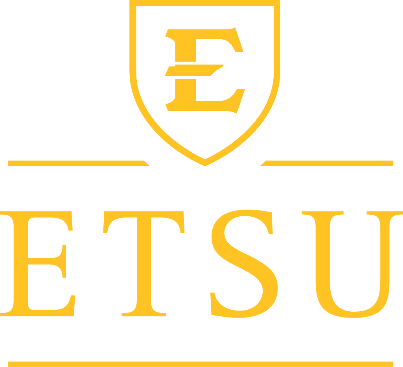 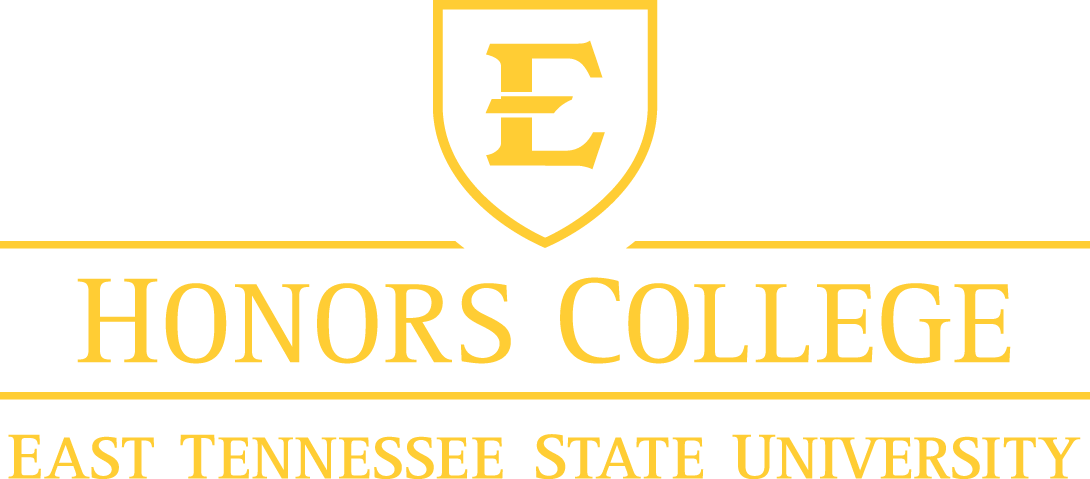 About this template
Poster Tips
Poster Proofing
Posters designed by BMC or PowerPoint files that require proofing may be proofed as a pdf file by email or BMC can print a color 13”x19” hard copy if requested. Posters will be released for production once the customer has approved the proof.
This template was designed to produce a 24” high x 36” high poster. Due to PowerPoint size limitations, this poster is created at a reduced size of18” x 27”. The file will be enlarged at the time it is printed.
You can replace the blue section headings with ones that correlate to the main topics of your presentation. Typically, they are:
Introduction or Abstract
Materials and Methods
Results
Conclusion
References
Acknowledgements
Design Services
Are you too busy or “PowerPoint-challenged” and would you like to have your poster presentation professionally designed, printed and delivered on time for your meeting?
Biomedical Communications would be happy to help. Simply follow the ordering information and upload or email us the following:
A Word document with all your text or multi-page PowerPoint document. 
Your logos, photos, charts, graphs and tables.
We will do the rest!
Turnaround Time
Research Posters are usually printed in 2-3 days or less from a print-ready PDF file. BMC can set up the design of your poster in an additional 4 working days or less. 
.
How to OrderYour Poster
File Preparation
Poster Tips
Go to:
www.etsu.edu/bmccreative
Sign in and select the QCOM icon; choose from the  A-Zlist or use the search field. 
Select options for your product. You may upload your file during the request process or email it to one of our staff listed below). Be sure to complete the last page with payment and delivery information and then click Place Order. From there, we use the specifications submitted to create an estimate for authorization of anticipated costs.

Note: completing this form does not obligate you to proceed with the project, in fact you can put “TBA” where it requests your account information if you like. Be sure to provide the account number at the time of estimate approval.
Media Options

Biomedical Communications offers several poster media options: matte paper, foldable lightweight fabric material or laminated, up to 42-44" wide by whatever length desired. Note: laminated posters are typically twice the cost.
We have samples at our offices in the Quillen Medical Library, Building 4, ETSU/VAMC Campus. For more information and pricing, go to: 
https://bmccreative.org/turnaround-and-pricing-examples/
Biomedical Communications can assist you with any phase of your poster presentation—design through production. 
You can send us your information in a Word document for BMC to style it, or you can you design your own poster in PowerPoint. 
It saves time if you submit a PDF file instead of a PowerPoint file as PPT files are not stable from machine to machine. If you submit a PPT file, we must create a pdf for you to proof to ensure accuracy.
Note: BMC can also tweak the design of your PowerPoint files if requested, usually at nominal cost.
Sending Files
Digital files up to 10 MB can be emailed to BMC. Larger files may be sent throughthe campus online dropbox: 
https://dropbox.etsu.edu/message/new
Other materials may be dropped to room 2.02 or 2.17 in building 4 on the VAMC campus.
Adding Graphics
Contact Information
Copying and pasting images/graphics from the Internet into your poster may result in blurry and pixilated images especially when enlarged. Most Internet images have resolutions of 72 dpi which is far below the recommended 150 dpi (printing to scale at 100%). Since this template is half size, your graphics should be 300 dpi.